Игра-путешествие
"Поможем другу"
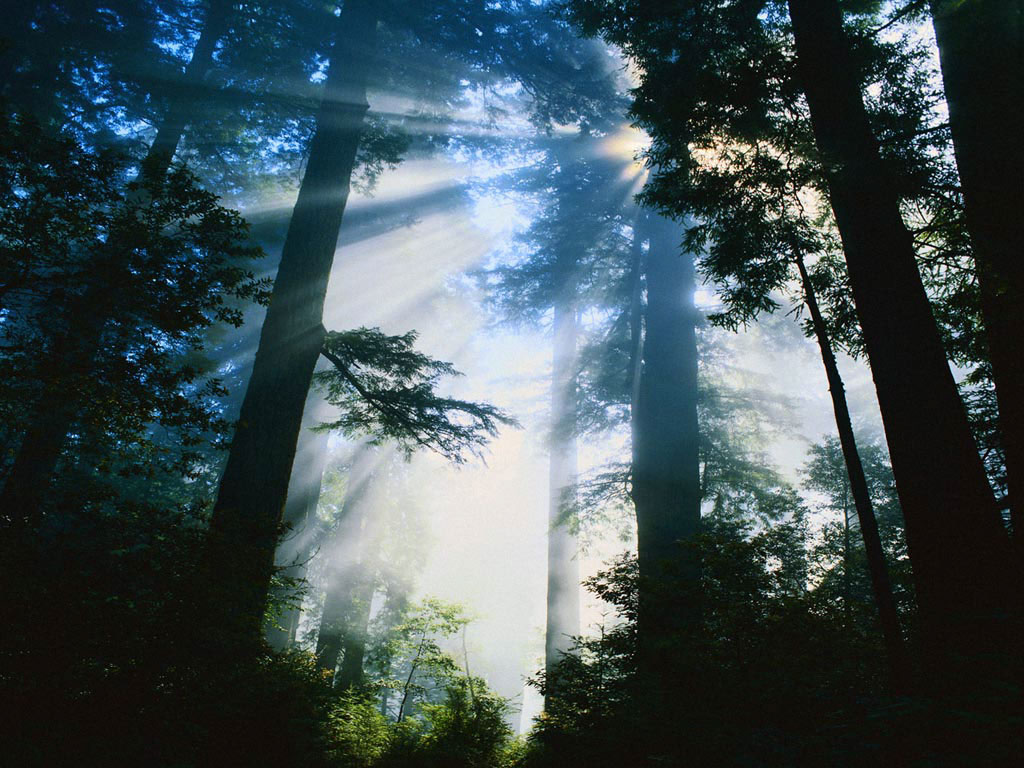 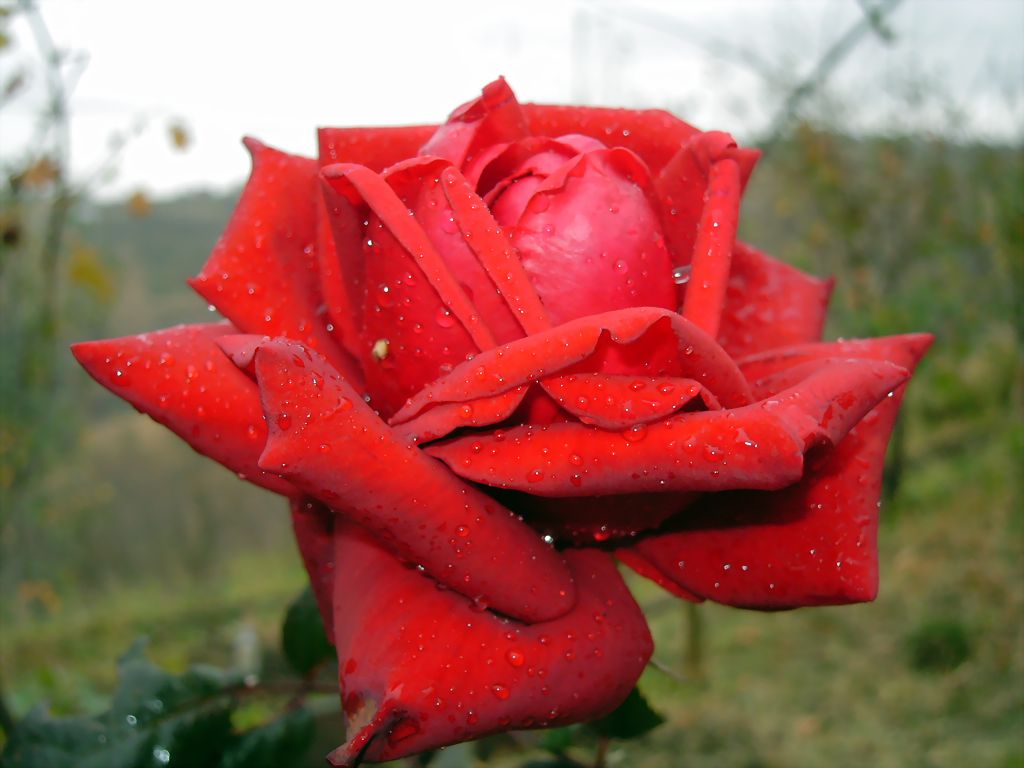 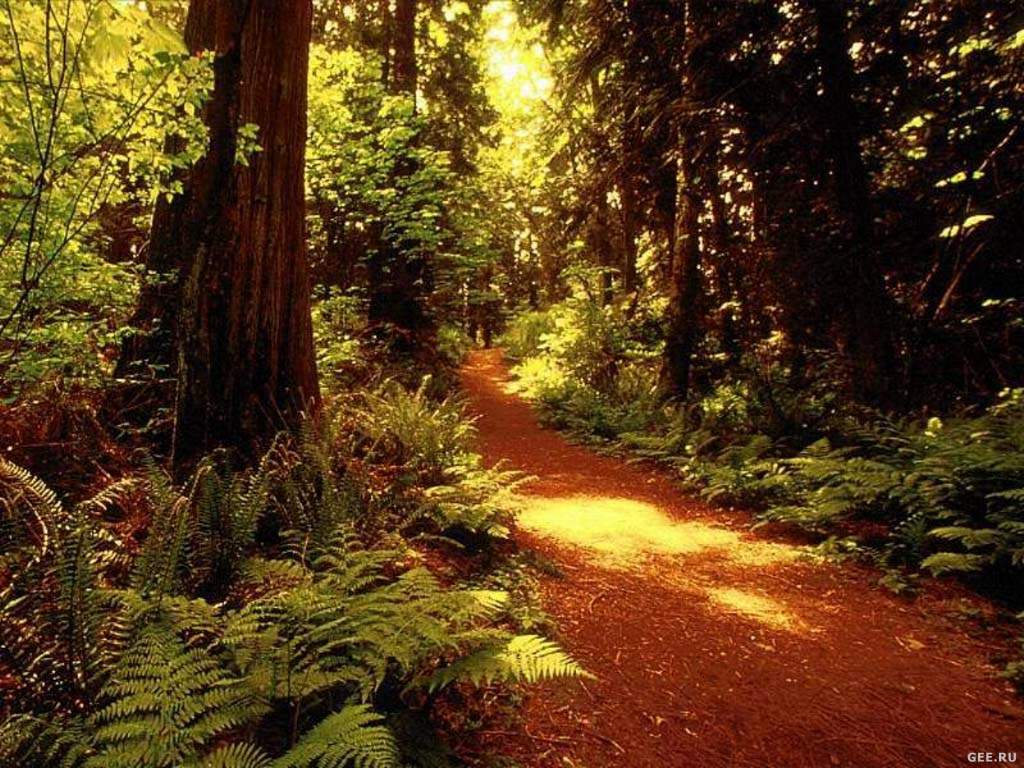 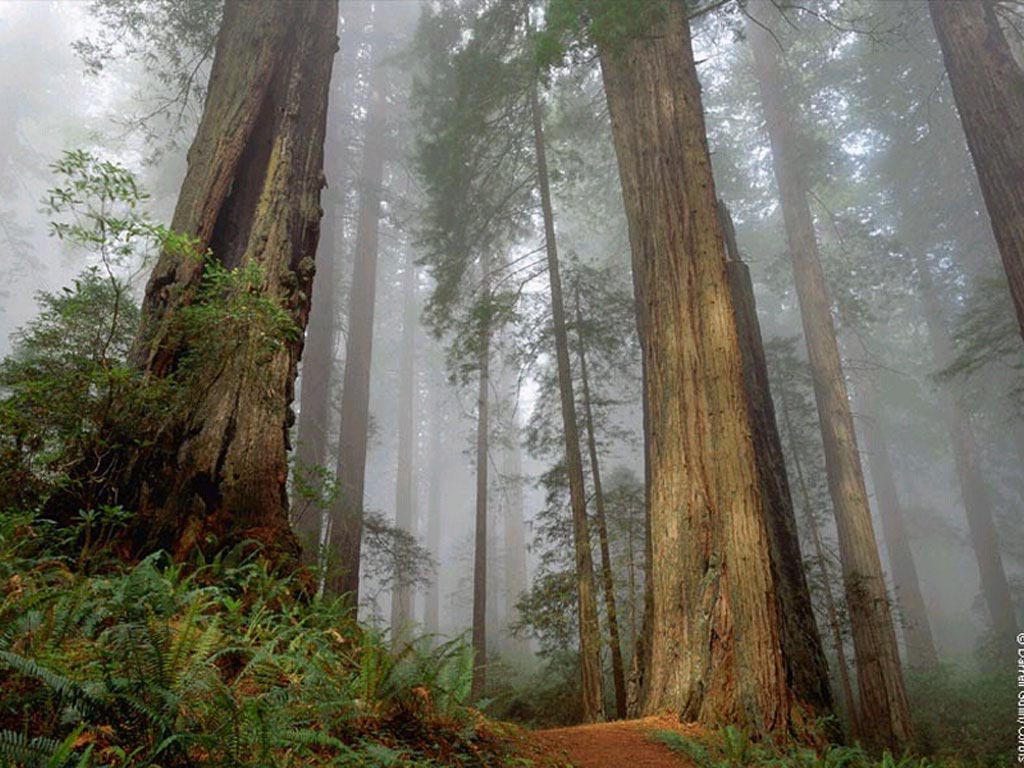 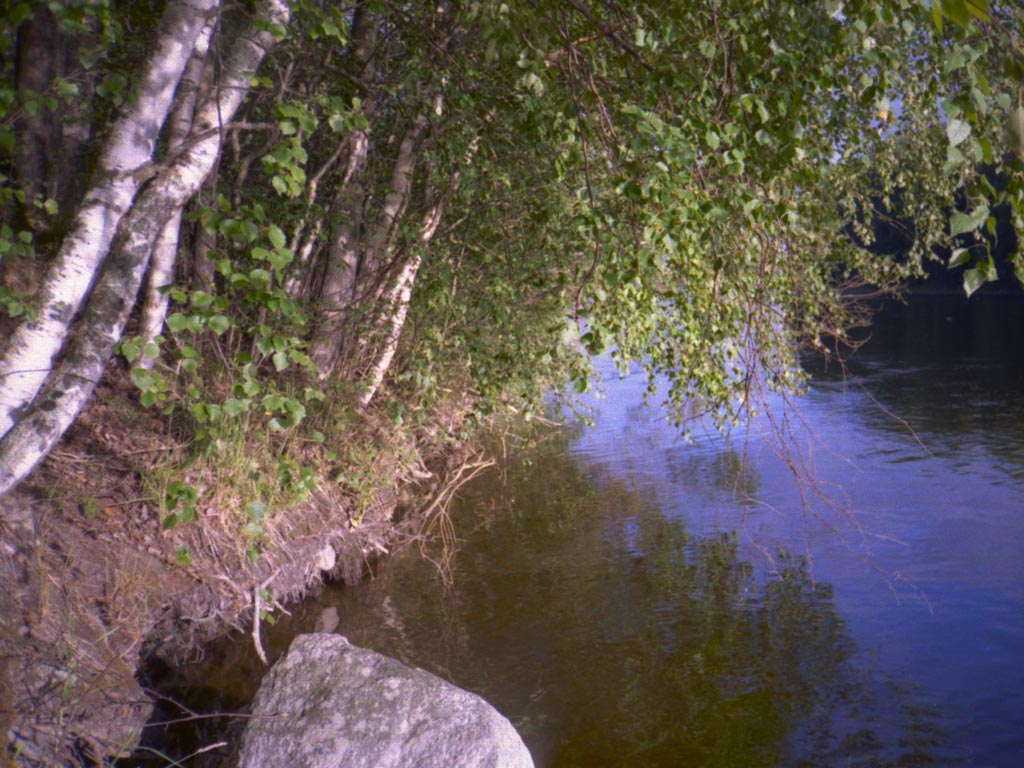 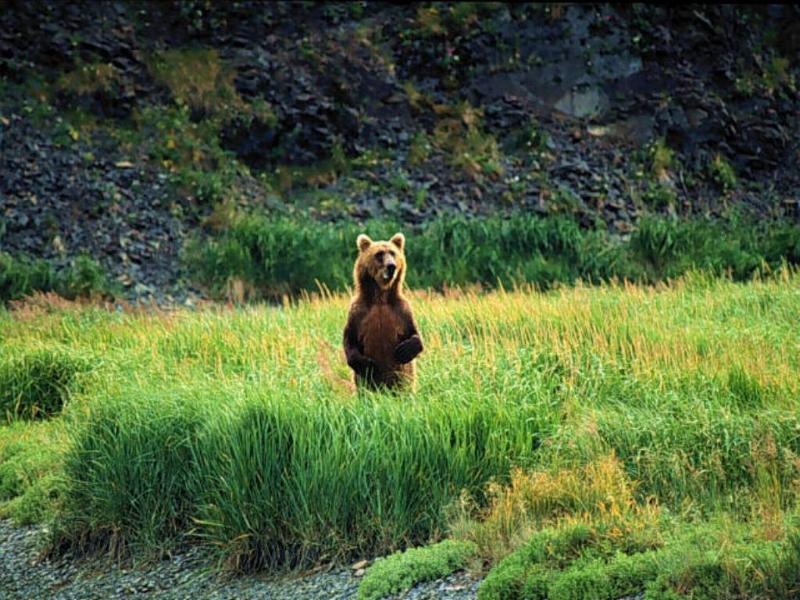 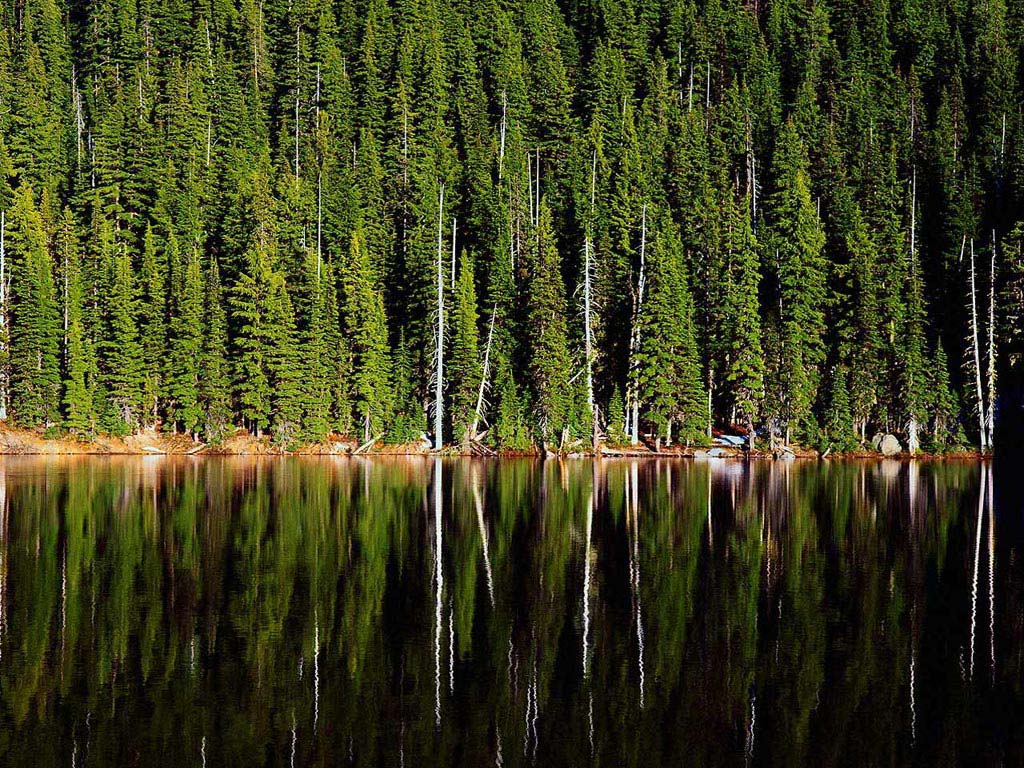